ex-4. Excel での検索，条件付き書式設定，並べ替え
（Excel の使い方）
URL: https://www.kkaneko.jp/cc/excel/index.html
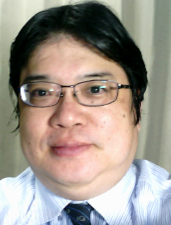 金子邦彦
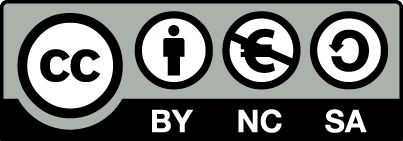 1
アウトライン
4-1 Excel で検索
4-2 条件付き書式設定
4-3 Excel で並べ替えて，欲しいデータを探す
2
今日学習することはなぜ大切なのか
Excel を，データの基地（データベース）として活用
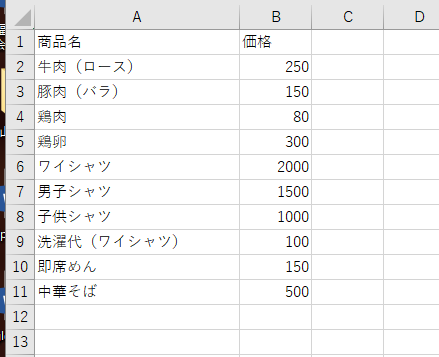 ◆　検索
すばやくデータを探すこと

◆　強調表示
大事なデータに目印をつける
こと
3
今日行う Excel の演習
条件に合うものを強調表示
検索
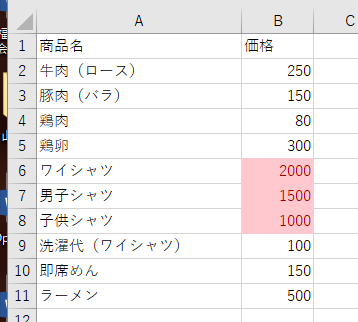 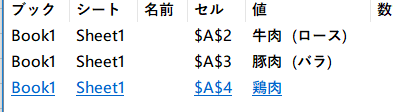 「肉」の検索
高いのはどれか
4
4-1 Excel で検索
5
検索
’シャツ’ という言葉を探したい
人間が探すのは大変．ミスもしそう．
Excel の検索機能の出番
元データ
6
Excel での検索
Excel での検索機能を用いて，特定の単語を含むセルを探すことができる
自動で探す
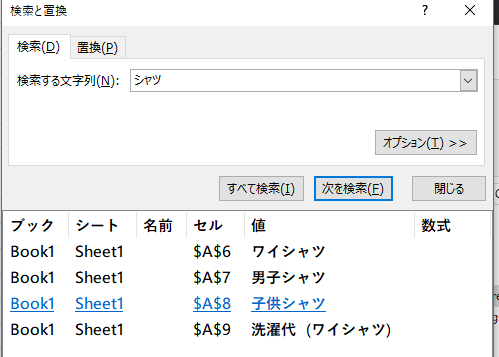 検索結果
元データ
7
Excel での検索手順例
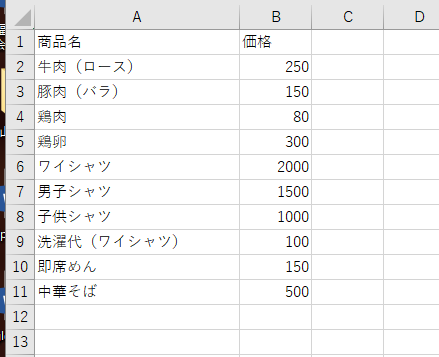 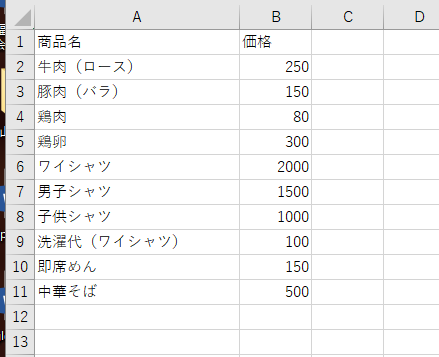 ①　左上をクリック．全セルが選択される
（全範囲の選択）
元データ
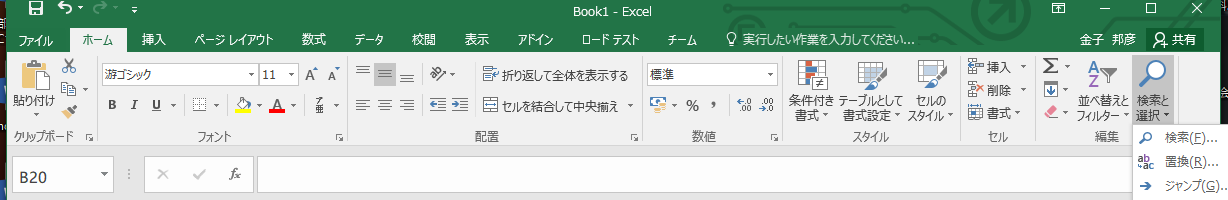 ②　リボンで「ホーム」，「検索と選択」を展開して，「検索」
8
Excel での検索手順例
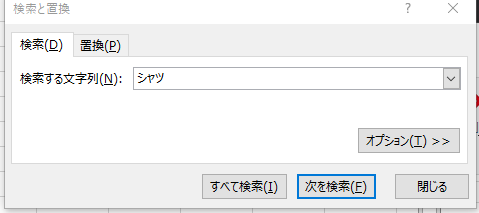 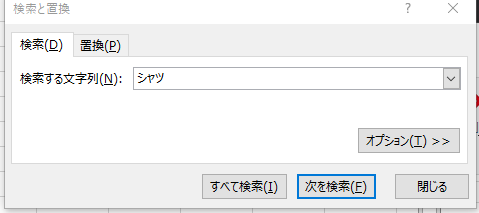 ③ 探したいキーワードを「シャツ」のように入力
④ 「すべて検索」をクリック
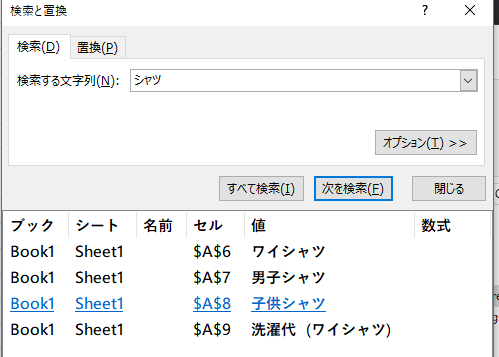 ⑤　検索結果が表示される
※ 全部で４つ見つかったことが分かる
9
4-1 Excel での検索
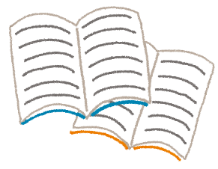 Excel では，特定の語句，単語，文字列を含む
セルを探すことが簡単にできる
まとめページ
10
実習
11
Excel演習
次のようなエクセルファイルを作成しなさい
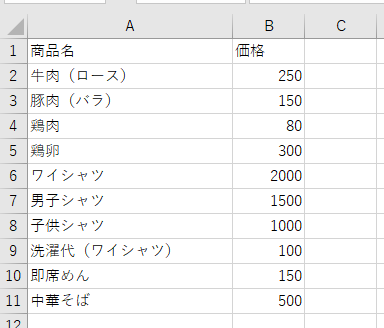 12
Excel演習
全範囲を選択したのち，「肉」を検索しなさい
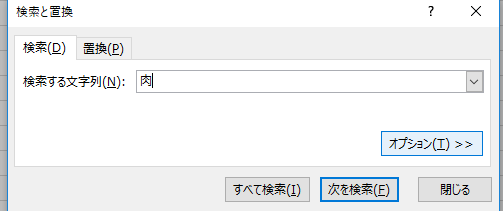 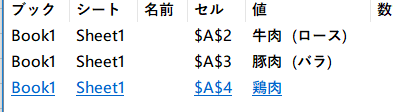 全範囲を選択したのち，「シャツ」を検索しなさい
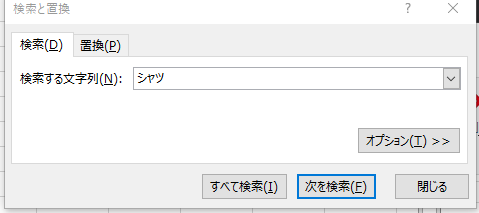 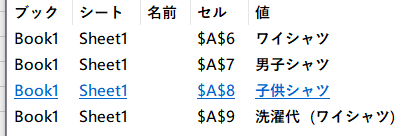 ※ あとで使うので，Excel は閉じないで，そのままにしておきなさい
13
Excel演習
全範囲を選択したのち，「めん」を検索しなさい
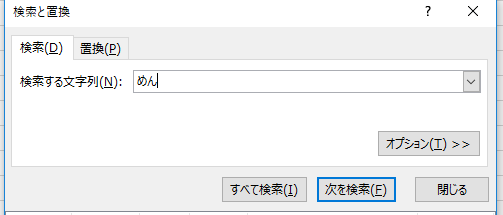 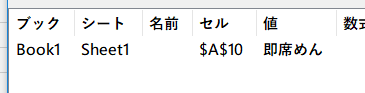 ※ あとで使うので，Excel は閉じないで，そのままにしておきなさい
14
ここまでのまとめ
Excel を，データの基地（データベース）として活用
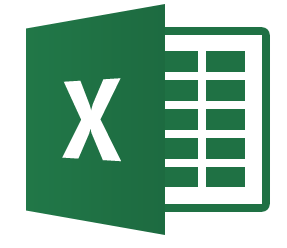 肉
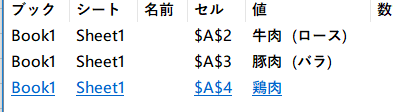 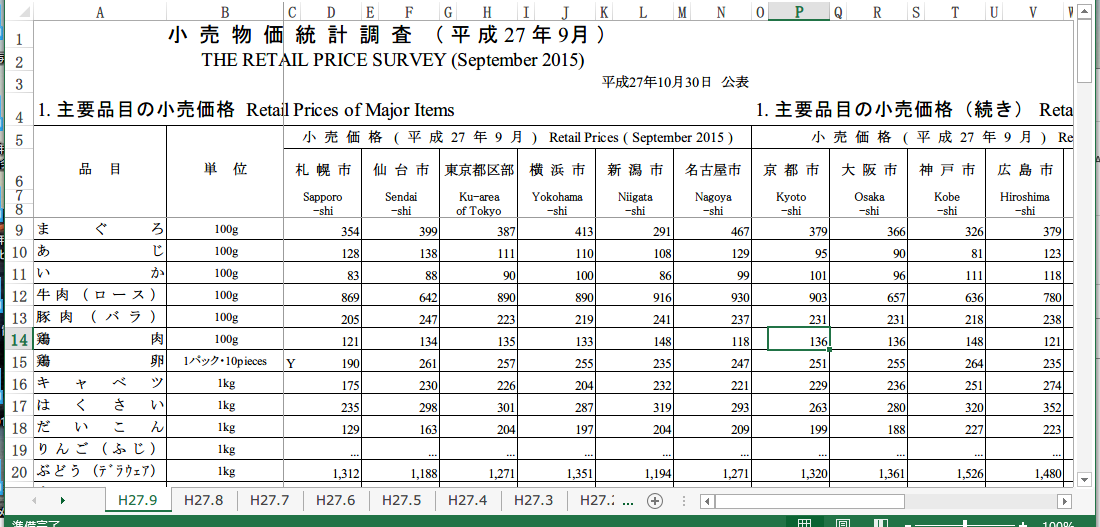 シャツ
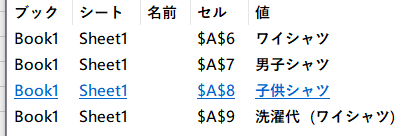 いろんなデータを Excel 化して
おくと役に立ちそう
15
ここまでのまとめ
Excel での検索手順
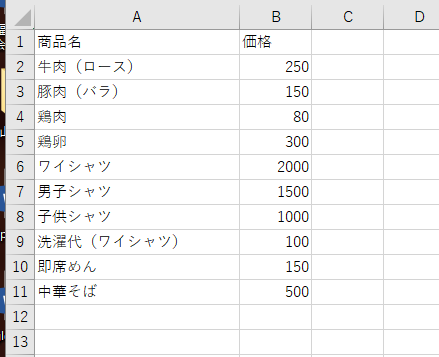 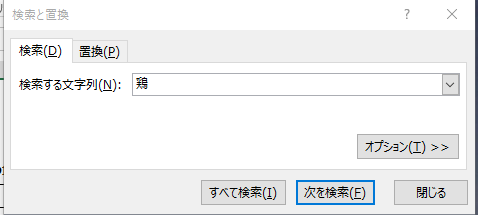 ②検索する文字列を指定する
①検索したい範囲を
　指定して
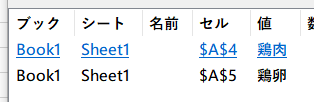 16
③検索結果が得られる
4-2 条件付き書式設定
17
条件付き書式設定
今度は，数値の範囲で探したい
（例）値が 500 以上のセル
やはり人間が探すのは大変．
ミスもしそう．
条件付き書式設定が便利
元データ
18
Excel での条件付き書式設定手順例
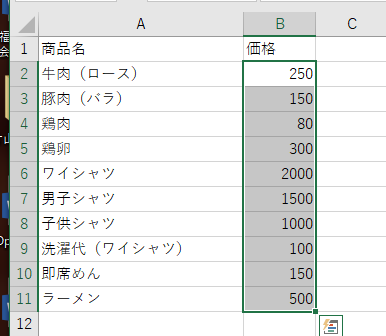 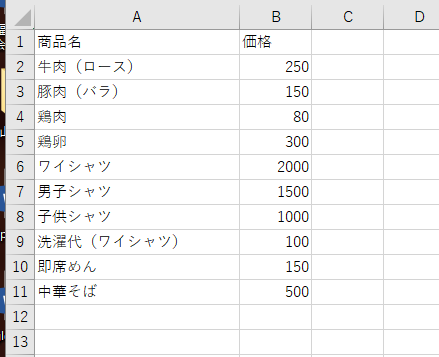 元データ
①　範囲を選ぶ
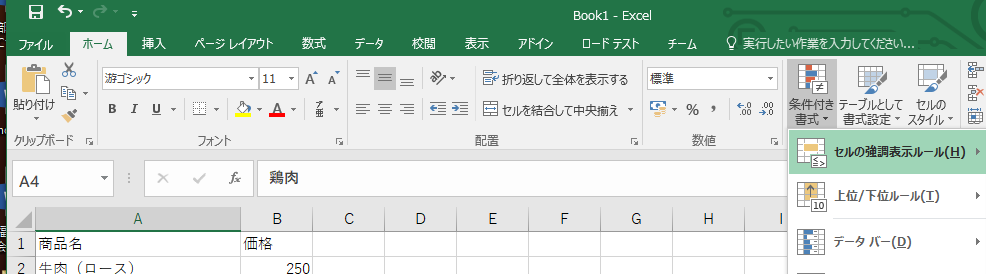 ②　リボンで「ホーム」，「条件付き書式」を展開して，「セルの強調表示ルール」
19
Excel での条件付き書式設定手順例
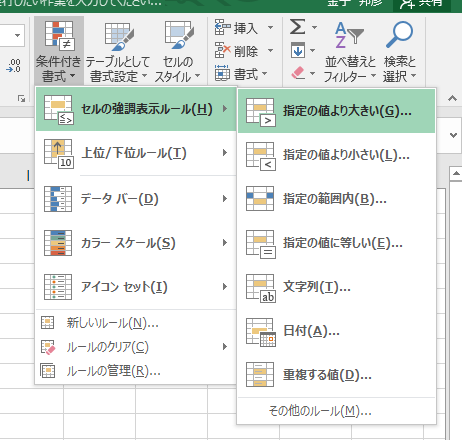 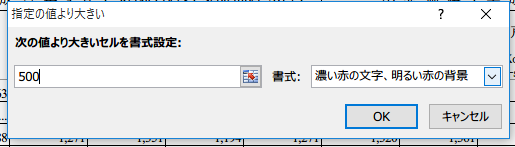 ④ 値を設定して，「OK」
指定の値より大きい
指定の値より小さい
指定の範囲内
指定の値に等しい　など
③ 強調表示ルールの種類を１つ選ぶ
20
Excel での条件付き書式設定手順例
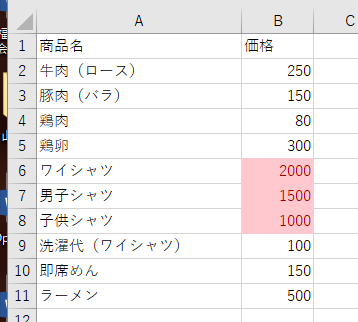 ⑤　結果を確認
※　操作を間違ってしまって，元に戻したいときは CTRL + Z
(コントロールキーと「Z」を同時押し)
21
強調表示ルールの例
◆ 500 より大きい
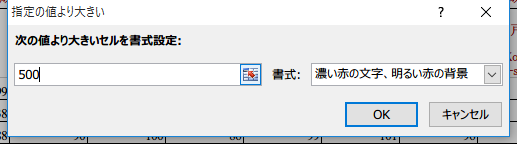 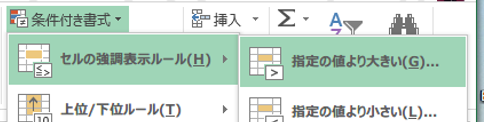 ◆ 300 より小さい
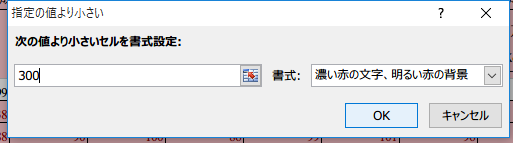 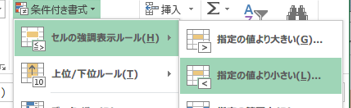 ◆ 300 と 500 の間（300, 500 も強調表示する）
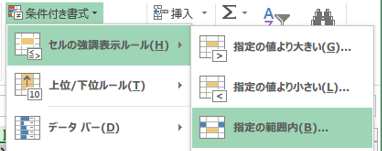 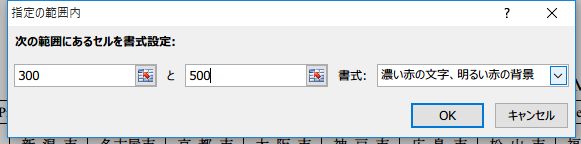 22
4-2 Excel での条件付き書式設定
Excel では，強調表示ルールを指定して，
数値の強調表示ができる
強調表示ルールの種類
指定の値より大きい
指定の値より小さい
指定の範囲内
指定の値に等しい　など
23
Excel演習
セルの範囲として，B2 から B11 を指定しなさい




指定した範囲について，条件付き書式設定で，500 より大きいものだけを強調表示させなさい
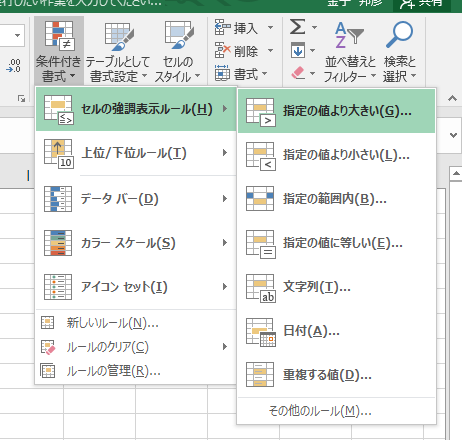 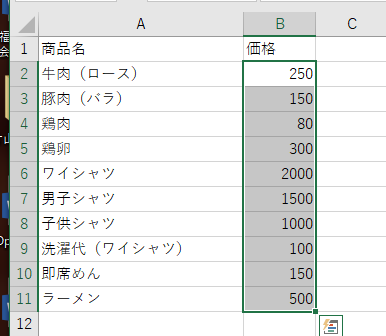 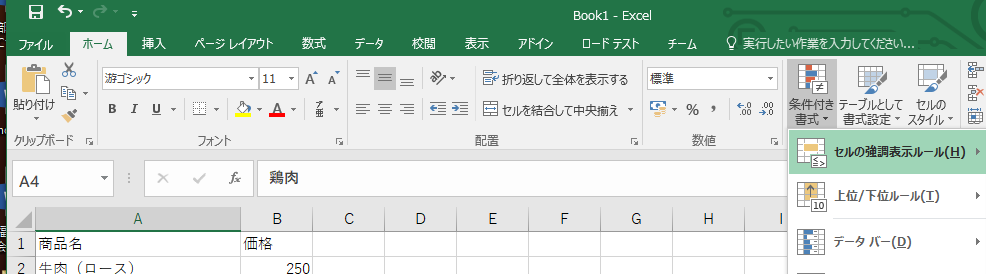 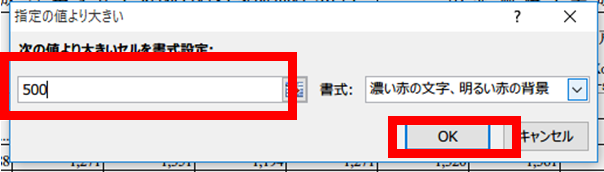 24
Excel演習
結果を確認したら，CTRL + Z （コントロールキーと「Z」の同時押し）で元に戻しなさい
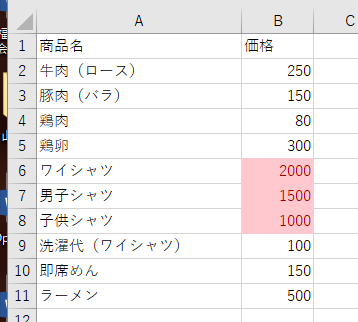 25
Excel演習
セルの範囲として，B2 から B11 を指定しなさい




指定した範囲について，条件付き書式設定で，300 より小さいものだけを強調表示させなさい
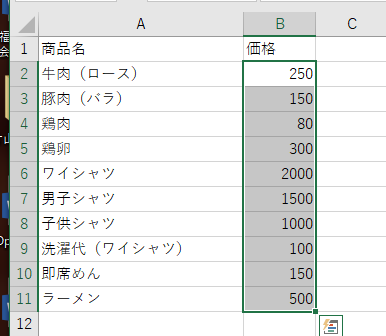 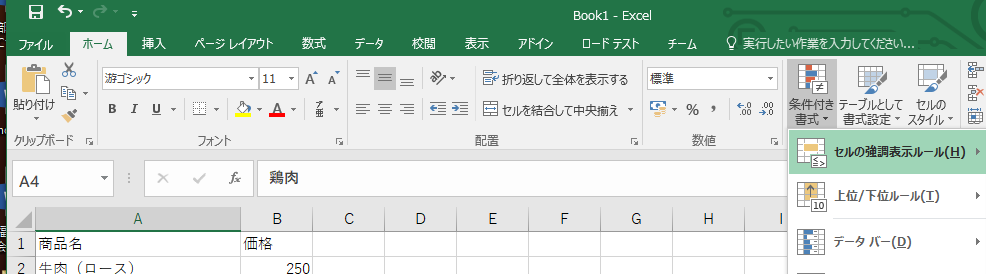 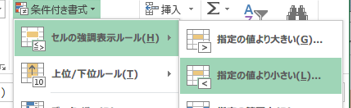 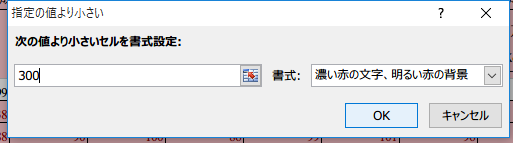 26
Excel演習
結果を確認したら，CTRL + Z （コントロールキーと「Z」の同時押し）で元に戻しなさい
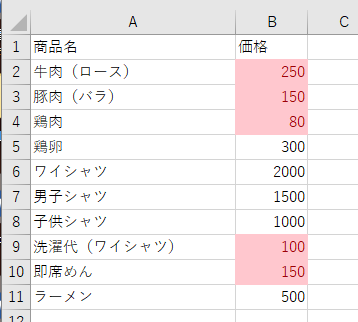 27
Excel演習
セルの範囲として，B2 から B11 を指定しなさい




指定した範囲について，条件付き書式設定で，300 と 500 と間のものものを強調表示させなさい
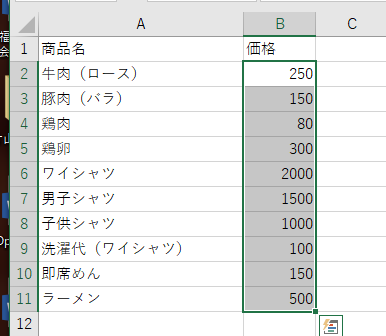 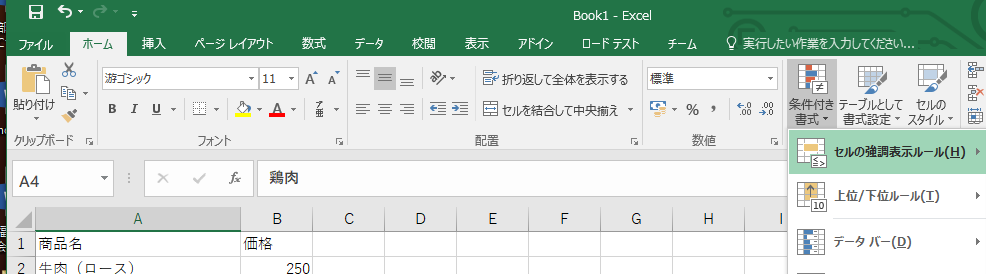 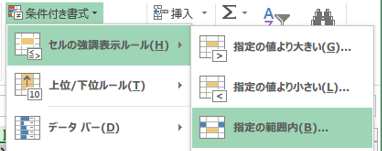 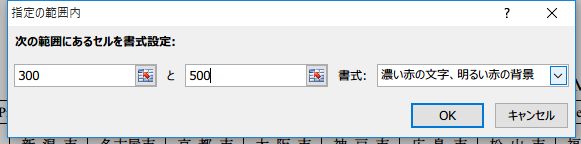 28
Excel演習
結果を確認しなさい
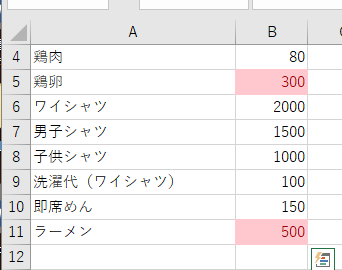 29
ここまでのまとめ
条件付き書式設定では
「・・・より大きい」，
「・・・より小さい」，
「・・・と・・・の間」
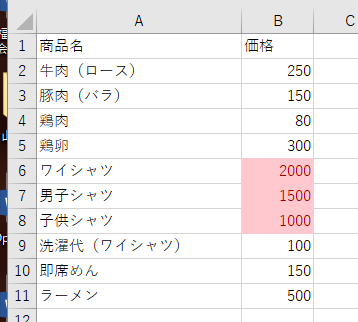 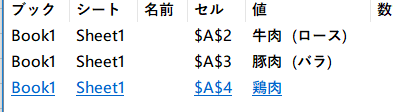 「肉」の検索
検索機能では
「検索する文字列」
が検索の鍵
高いのはどれか
30
4-3 Excel で並べ替えて，欲しいデータを探す
31
欲しいデータを探すには
並べ替えること　＝　これも，データを見つけ出す有効な手段
「値が高いもの」を探したいときの２つの手段
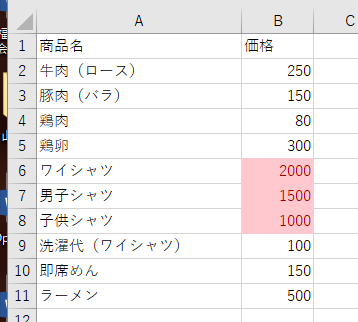 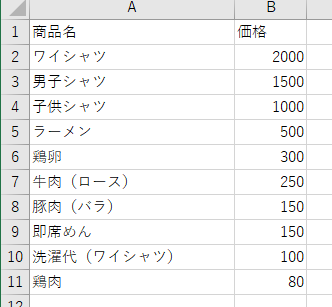 条件付き書式設定の例
並べ替えの例
32
Excel での並べ替え
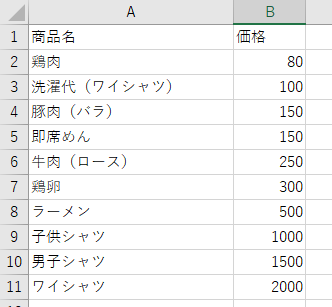 データを一定の規則で並べ替え．
並べ替えは行単位
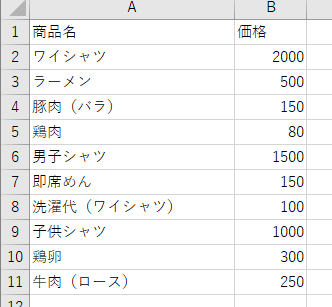 価格（B列）で昇順
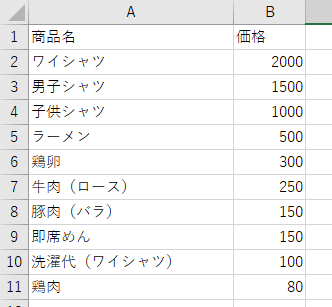 並べ替え前
価格（B列）で降順
33
Excel での並べ替え手順
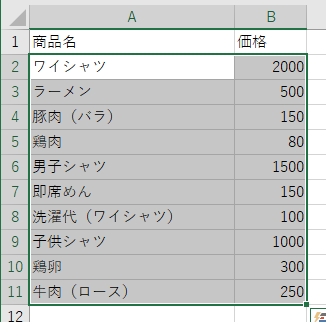 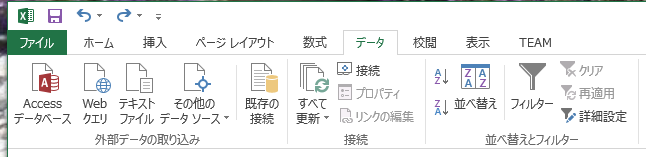 ②　リボンで「データ」→「並べ替え」
①　データ部分を範囲選択
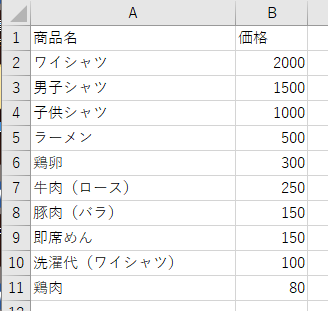 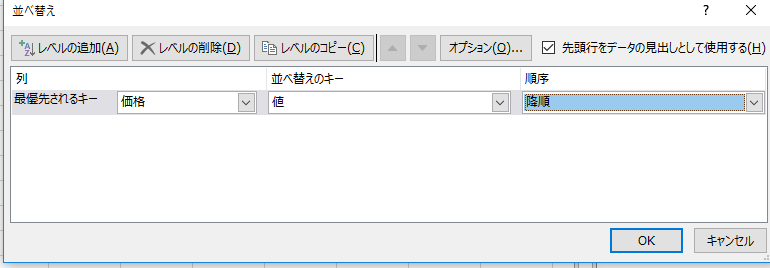 ③「最優先されるキー」と「順序」を設定して「OK」
並べ替え結果が得られる
34
Excel演習
セル「A2」からセル「B11」までを範囲選択したあと，
並べ替えを行いなさい
「最優先されるキー」は，価格，
「順序」は，降順に設定しなさい
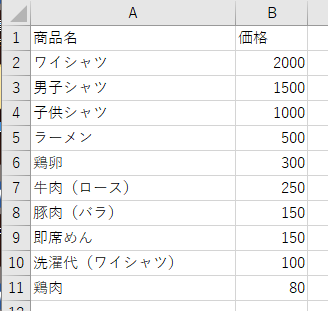 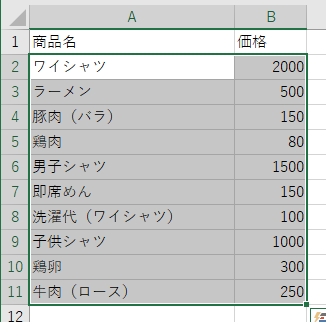 並べ替えの条件設定
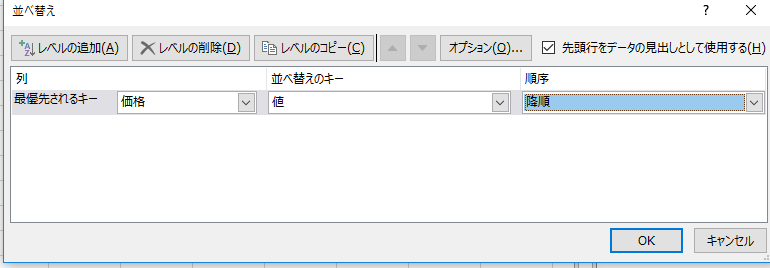 範囲選択
必ず，結果を確認
（間違っていたらやり直す）
操作を間違ってしまって，元に戻したいときは CTRL + Z
(コントロールキーと「Z」を同時押し)
35
演習問題
36
Excel で「ファイル」→「新規」→「空白のブック」と
操作して，新しいブックを作成しなさい
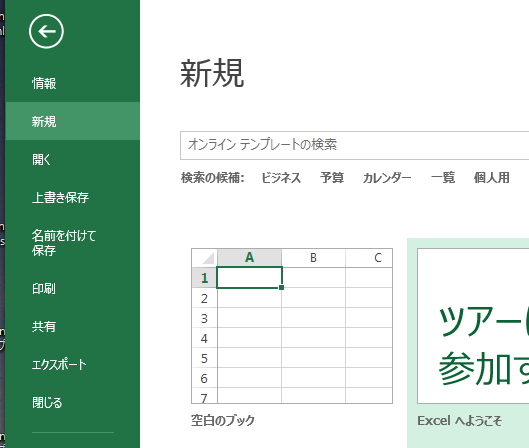 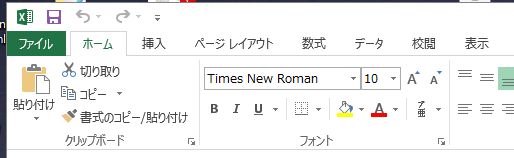 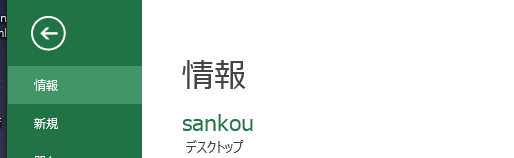 37
次のように，値を入力しなさい
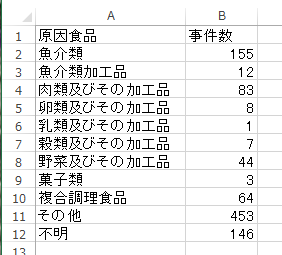 ※ 数字はすべて
半角にしなさい
範囲は，必ず
A1 から B12 を使いなさい
38
全範囲を選択したのち，「魚」を検索しなさい
全範囲を選択したのち，「肉」を検索しなさい
※検索結果をプリントアウトして提出する必要はない
39
条件つき書式設定の機能を使って，事件数の列で，値が 100 より大きいセルを強調表示しなさい

セル「A2」 からセル「B12」 までを範囲選択したのち，並べ替えを行いなさい
「最優先されるキー」は，Ｂ列，
　　「順序」は，昇順に設定しなさい
40